TITLE
SUBTITLE
NAME
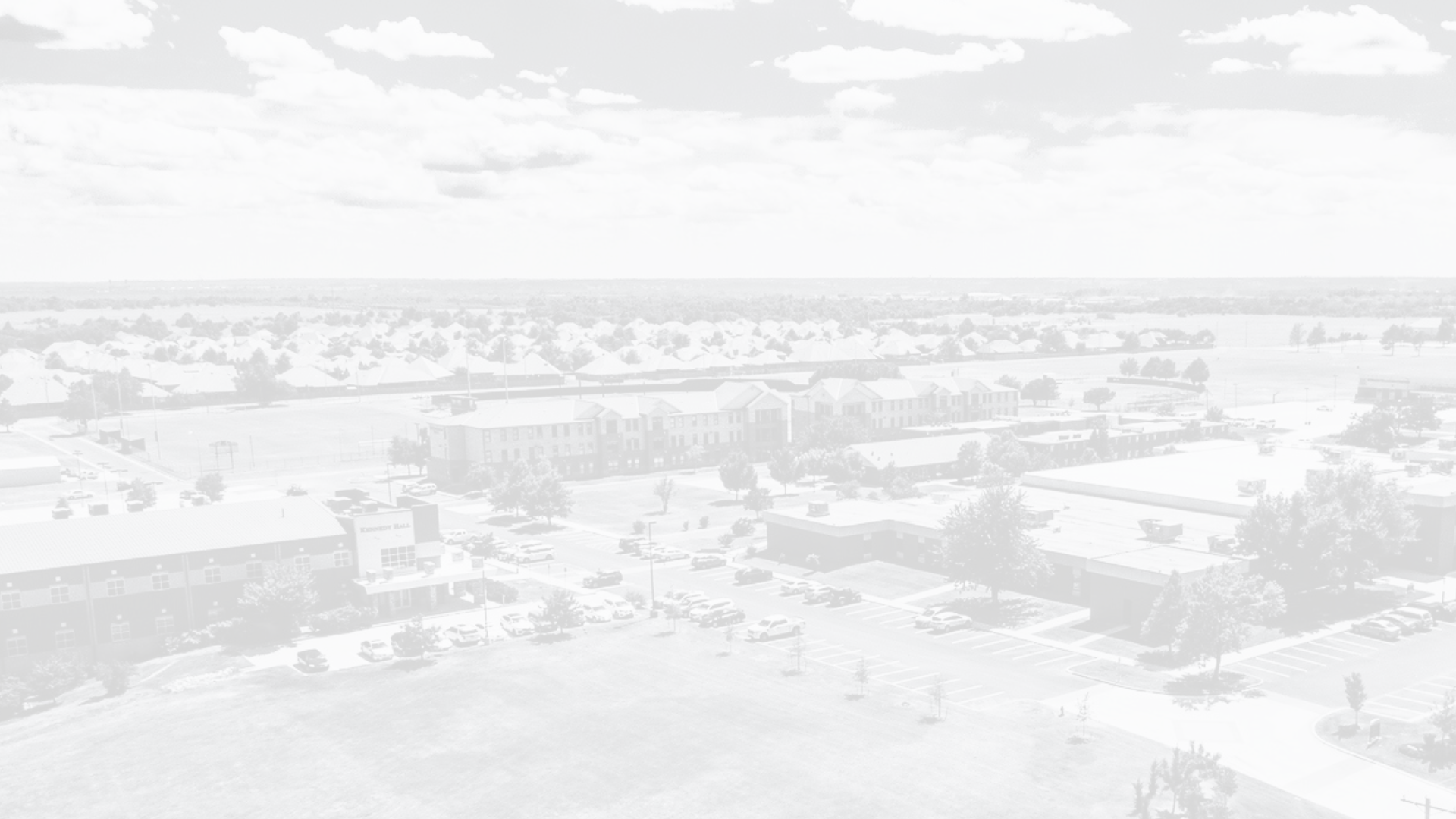 TITLE
SUBTITLE
NAME
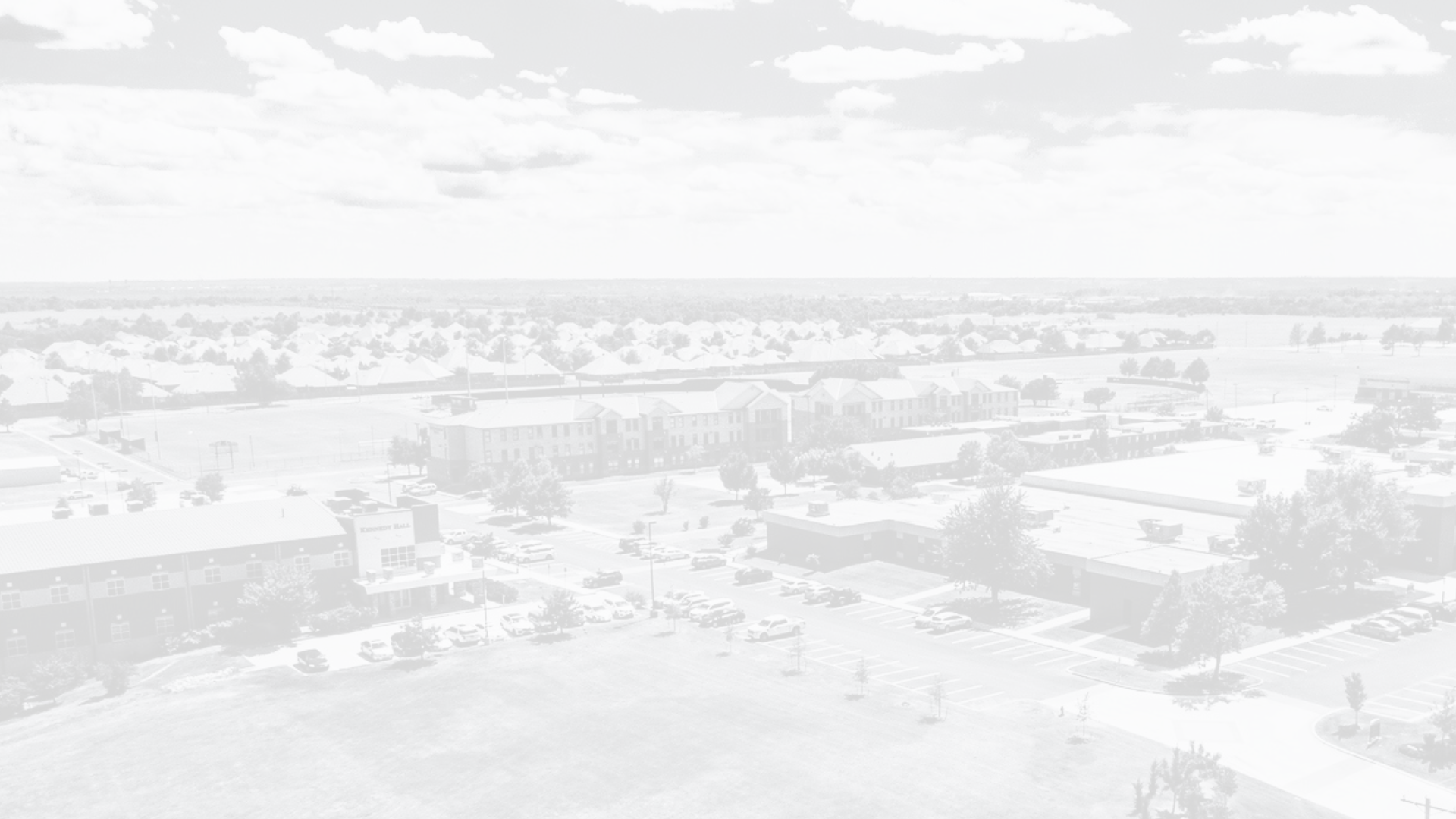 TITLE
SUBTITLE
NAME
Heading
Text